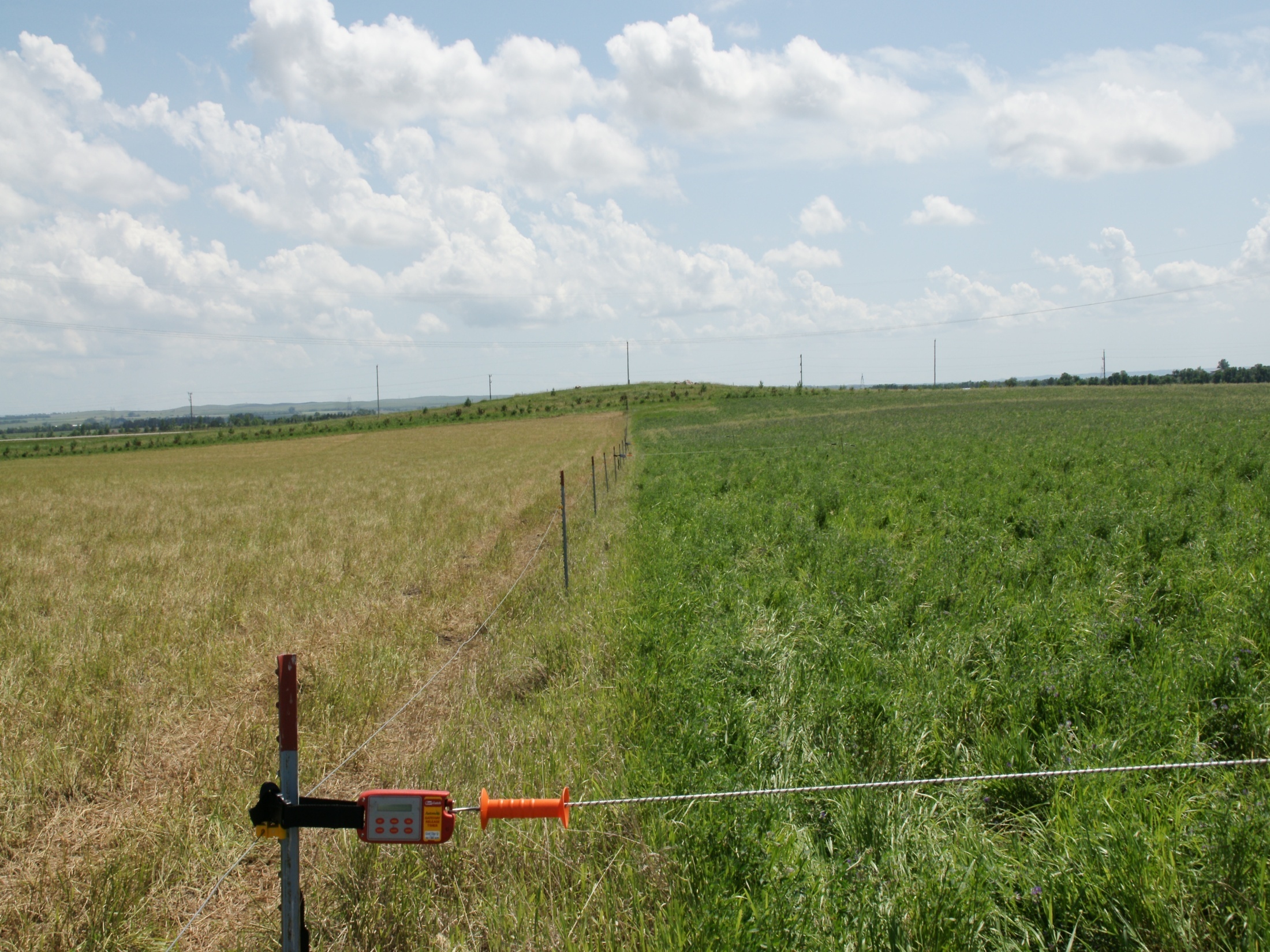 Batt Latch
Slide Source: 
Allen Williams
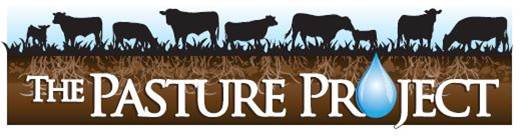